Does this Concern You?Including Employees in a Qualified Plan
[Speaker Notes: If you are considering a Qualified Plan for your business you may be questioning whether the cost of paying for your employees is worth the benefit to you. In this presentation we will demonstrate the cost of including employees versus the tax deduction benefit of the qualified plan.]
Can I afford to use a Qualified Plan if I have to include my employees?
[Speaker Notes: We will not be reviewing the technical details of a qualified plan or the different types of plans available. Instead we will look at the potential economics of a qualified plan, to help you answer the question – can you afford to utilize a qualified plan if I must include my employees in the plan?]
PROFITS
YOUR FAMILY
PRODUCTS AND SERVICES
Income
Benefits
Business Value
BUSINESSCOSTS
OWNERS / KEY PEOPLE
[Speaker Notes: You have created a successful business. It didn’t come easy, it required hard work and dedication. Your business is important to you and your family. 

In most businesses there are common elements that “make it work.” These include you the business owner with your vision, typically some key employees, and your product and service. To be successful you need to focus on your bottom line – generate revenue while controlling costs, this creates a profitable business.


Let’s begin with the end in mind and look at how the business may benefit you and your family. You likely take an income to support your family and the lifestyle you have created. The business may also be providing you with benefits - health insurance, or a car – things like that.  Finally, the value of your business, this is a capital asset on your balance sheet – one that you could sell and convert to cash.  This is all possible from the business you have built.  

You have created stability and protection for you and your family.]
YOUR FAMILY
$100
Contribution
Income
$25
Tax Savings
Benefits
Business Value
BUSINESSCOSTS
$75
After Tax Cost
[Speaker Notes: If you are considering a qualified plan for your business cost will be one of the things you obviously need to consider. 

In a qualified plan, you generally are required to include your full time employees. It may seem that the cost of including the employees is not worth the personal benefit you may receive from having a plan in place, since to get the benefits of a qualified plan you  generally have to include all the employees in the arrangement.

Let’s look at some facts that you may not be aware of.  For instance – did you know it may be possible to design a plan where the cost of providing the benefit to the employees is actually smaller than the tax deduction you get for the contributions to the plan? Saving taxes is good right?

Let’s look at the math involved in a qualified plan.

Let’s say there is a plan where the business puts in $100 and the business gets a tax deduction.  If your business is in a 25% bracket – the after tax out lay is $75 and the tax savings is $25.  If your business had retained the $100, they would have paid $25 in taxes and had $75 remaing.]
YOUR FAMILY
$100
Contribution
No Current Income
Income
$80
To 
You
Benefits
Business Value
BUSINESSCOSTS
$20
to Employees
[Speaker Notes: This $100 is money going into a qualified plan, there is no inclusion in the participant’s gross income.  In this example the amount allocated for your benefit is $80 and the other $20 is for the benefit of your employees.  The actual allocation will depend on a number of factors, including the type of plan as well as the age of the participants.  It may be higher, it may be lower.]
YOUR FAMILY
$100
Contribution
No Current Income
Income
$20
Allocation to Employees
$80
Benefits
Business Value
BUSINESSCOSTS
[Speaker Notes: Since the $80 is for your benefit, I’m just going to move the $80 into your benefits column]
YOUR FAMILY
$100
Contribution
No Current Income
Income
$20
Allocation to Employees
$80
Benefits
Business Value
BUSINESSCOSTS
Save More in Taxes Than the Cost for the Employees
$25
Tax Savings
[Speaker Notes: Look closely at this diagram.  With the cost of your personal benefit removed, the math shows us that the tax savings more than pays for the employees cost. Remember our example is using a 25% tax bracket. We are assuming that the tax savings on the $100  contribution is $25. You paid $20 for your employees – you’re ahead of the game!]
YOUR FAMILY
$100
Contribution
Income
$25
Tax Savings
$80
Benefits
Business Value
BUSINESSCOSTS
$75
After Tax Cost
Your allocation may be greater than the after tax cost.
[Speaker Notes: It is possible that the amount allocated to you will be greater than the after tax outlay for the business. Does this make sense to you?

This is a common scenario.  The actual percent allocated to you will depend on a number of factors.  Every business is different. To determine what your actual numbers would be depends on the details of your business, your company’s census.  We specialize in Qualified Plan design, looking at your numbers we work with experts on our team to put together a plan design that will work best for you. 

The actual deductions, contribution amounts, and allocation amounts will obviously be different than this example – plan designs are very sensitive to the details of each business.  

Back to the bottom line - in many cases, the tax savings exceed the outlay for the employee – it’s as if through tax deductions the government is paying for you to provide benefits to your employees. You can’t beat that!]
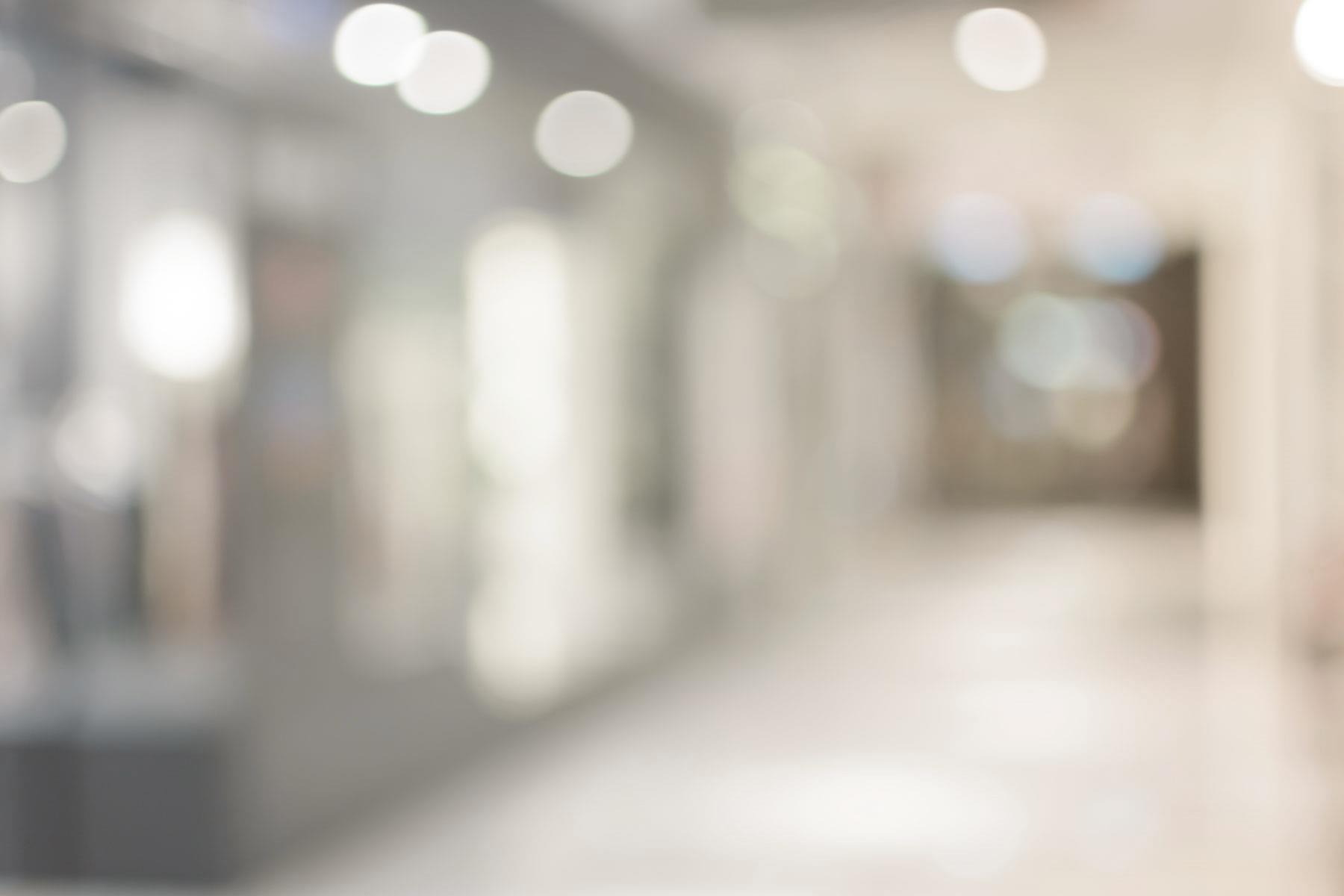 A Qualified Plan
Is this an opportunity you would like to explore?
NEXT STEPS
[Speaker Notes: If you agree and this is a benefit that you would like to explore for you and your employees the next step is gathering information.

Our job is to make the process simple and the choices easy!]